Rare Charm Decays
Adrian Bevan
 IHEP, Beijing, 22nd October 2011
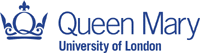 email: a.j.bevan@qmul.ac.uk
Overview
Introduction

Neutral final states

(semi-)leptonic final states

Final states with missing energy

Summary
2
Introduction
What is rare?
CLEO-c at ψ(3770): 0.8fb−1 (~3.2×106 D pairs)
BES III at ψ(3770): ~10fb−1 (~40×106 D pairs)
SuperB at ψ(3770): 500fb−1 (~2×109 D pairs)
Two large jumps in data samples could change the perspective on rare decays with time ...
Superb will approach a single event sensitivity at ~10−9

BaBar/Belle at the ϒ(4S): ~0.5-1ab−1 of data [0.6-1.2 ×109 events]
SuperB/Belle II at the ϒ(4S): 50-75ab−1 of data [60-90 ×109 events]
Rely on D* tagged mesons, not always the best (but with 50 times more data than at threshold)

LHCb: 
Vast numbers in a hadronic environment: good for charged track final states if channel can be triggered on efficiently.
Not so good with neutral final states (ν's, γ's, π0's etc.)
3
Introduction
What is rare?
CLEO-c at ψ(3770): 0.8fb−1    	....	sensitivity of a few ×10−5
BES III at ψ(3770): ~10fb−1 	....	sensitivity of a few ×10−6
SuperB at ψ(3770): 500fb−1 	....	sensitivity of a few ×10−8
Two large jumps in data samples could change the perspective on rare decays with time ...
Superb will approach a single event sensitivity at ~10−9 at threshold

BaBar/Belle at the ϒ(4S): ~0.5-1ab−1 of data [60-1.2 ×109 events]
SuperB/Belle II at the ϒ(4S): 50-75ab−1 of data [60-90 ×109 events]
Rely on D* tagged mesons, not always the best (but with 50 times more data than at threshold)

LHCb: 
Vast numbers in a hadronic environment: good for charged track final states if channel can be triggered on efficiently.
Not so good with neutral final states (ν's, γ's, π0's etc.)
4
Introduction
What is rare?
CLEO-c at ψ(3770): 0.8fb−1    	....	sensitivity of a few ×10−5
BES III at ψ(3770): ~10fb−1 	....	sensitivity of a few ×10−6
SuperB at ψ(3770): 500fb−1 	....	sensitivity of a few ×10−8
Two large jumps in data samples could change the perspective on rare decays with time ...
Superb will approach a single event sensitivity at ~10−9 at threshold

BaBar/Belle at the ϒ(4S): ~0.5-1ab−1 of data [60-1.2 ×109 events]
SuperB/Belle II at the ϒ(4S): 50-75ab−1 of data [60-90 ×109 events]
Rely on D* tagged mesons, not always the best (but with 50 times more data than at threshold)

LHCb: 
Vast numbers in a hadronic environment: good for charged track final states if channel can be triggered on efficiently.
Not so good with neutral final states (ν's, γ's, π0's etc.)
Perspective changes from threshold to D* tagged events at the ϒ(4S) to pp collisions.
5
What do we want to measure
NP sensitive processes 
(or modes controlling theoretical uncertainties for these).








But long distance (LD) interactions can obscure usefulness of the short distance (SD) ones, so not always straightforward to understand NP reach.
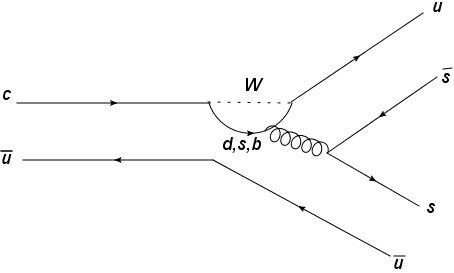 6
Introduction
Focus on thresholds that SuperB is thinking about
Lack of D* mesons at these energies has implications for the detector design and B field strength (detector configuration the same (or similar) to 4S running).
7
Neutral final states
8
Not particularly rare... but
Input to the Isospin analysis required to constrain penguin pollution for the TDCPV measurement of π+π− (see Brian Meadows' talk).
Also background to other rare decays (would be nice to determine this a bit more precisely).
(CLEO)
CLEO recorded 500 events in a sample of 0.281fb−1.
 ε~30%.
 but dominated by systematic uncertainties (comparable syst. & stat. errors).
 Some improvement possible, but will be dominated by the ultimate systematic errors achievable.
9
Dominated by long distance effects as


VMD model based calculations suggest a slightly larger BF.
Rate can be enhanced by New Physics.
Rate is related to the rare di-lepton decay via:



BES III would reach a limit of 0.5×10−7 with 20fb−1 of data.

SuperB should be able to reach a sensitivity of ~10-7 (current limit from CLEO <2.7×10−5).
Should be good enough to place a strong constraint on the di-muon mode LD contribution.
Potential backgrounds include π0π0, π0η, ηη, charged semi-leptonic decays.
Burdman/Fajfer
10
CLEO data PRL 90 201801 (2003) using 13.8 fb−1 of data.
Measured γγ/π0π0 

 Current value reported in PDG <2.7×10−5.

 Measurement used D* tagged events from the 4S data sample to isolate signal region.

 Systematic uncertainties dominated by π and γ reconstruction efficiencies.
CLEO
11
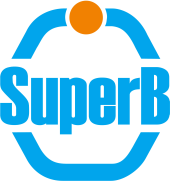 12
Rare Leptonic decays
13
Expect a low rate in the SM.
SD contribution ~10−18 (Burdman et al.)
LD contribution related to Dγγ


SD contributions allow for possible NP enhancements:





But we need to understand LD rate in order to interpret any signals found.
arXiv:1003.2345
14
Recent results from Belle:








BES III expects to reach 2-17×10−8 with 20fb−1.
SFFs should reach limits of ~10−8.
LHCb expected to encounter a wall from systematic errors at ~ 2.4 × 10−8...
arXiv:1003.2345
15
Inclusive branching fraction ~0.8×10−8 [charged rate ~×2]
Differential rate is dominated by contributions from Φ and ω resonances.

LD saturates SD effects, but NP enhancements can be clearly determined (away from resonant structure).
+ LD contributions.
16
Burdman & Shipsey hep-ph/0310076
: The D0 result
D0 searched for                           transitions: PRL 100 101801 (2008) 
Clearly visible signal around resonances, however there is a lot of background...
Clear signals for D+ and Ds for the φ region
CLEO, FOCUS and BaBar have results on FCNC searches as well
17
: The D0 result
D0 searched for                           transitions: PRL 100 101801 (2008) 
Vetoing the resonance however shows no evidence for signal...
D0 place an upper limit on this channel of (excluding the φ):



Given that enhancement depends on q2 of the di-lepton pair, we want to analyse both ee and μμ channels.

SuperB should be able to probe sensitivities down to ~1×10−8.
18
Search results from BaBar
19
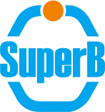 Exclusive BRs:
Differential rate is dominated by contributions from Φ and ω resonances.

LD saturates SD effects, but NP enhancements can be clearly determined (away from resonant structure).
SD + LD 
+ NP (RPV SUSY)
SD + LD
SD
20
Burdman & Shipsey hep-ph/0310076
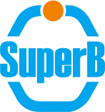 Exclusive BRs:
Broadly speaking there are 3 regions of interest:
 Low q2 (below resonances)
 High q2 (above resonances)
 in between resonances (challenging?)

Easier to see NP effects away from resonant structure.

SuperB can start probing this.
SD + LD 
+ NP (RPV SUSY)
SD + LD
SD
21
Burdman & Shipsey hep-ph/0310076
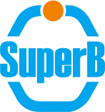 Exclusive BRs:
Broadly speaking there are 3 regions of interest:
 Low q2 (below resonances)
 High q2 (above resonances)
 in between resonances (challenging?)

Easier to see NP effects away from resonant structure.

SuperB can start probing this.
MSSM
22
Burdman & Shipsey hep-ph/0310076
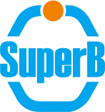 Exclusive BRs:
N.B. ρll has a larger enhancement at low di-lepton mass.

Experimentally more challenging, but could provide a clearer signal for NP.

Low q2 region is of most interest, so e+e− is potentially much more interesting than μ+μ−.
MSSM
23
Burdman & Shipsey hep-ph/0310076
Final states with missing energy
24
D recoil method
Here we need to resort to D recoil methodology to reconstruct the event.
e.g.
Missing energy used to discriminate signal from background.
 Any other particles in the event can be used to add discrimination.
Use tag D to select a pure sample of charm decays with missing energy.
 Use fully reconstructed final states for this.
Cartoon of the CM frame
25
Helicity suppressed in the Standard Model
BF ~ 1.1 × 10−30
The final state with a photon is much more copious: 10−14
Beyond the SM one could find significant enhancements
e.g. scalar particles such as DM candidates: PRD 82:034005, 2010.
Require either an isolated photon in the detector (          ), or nothing ....
Experimentally challenging: backgrounds include                         where both particles go down the beam pipe... e.g.
           has the added advantage of the photon (and smaller allowed phase space for NP).
Also worth searching for the corresponding Ds decays ... see next topic.
+ Analogues for Bd,s and K decays
26
Similar to the invisible decay searches...
Can perform inclusive or exclusive measurements, both sets of measurements will provide more information to constrain NP.
Analogy with
Similar interest for 
LD contributions should be small, and SM rate is tiny
Bigi & Paul arXiv:1110.2862
27
Similar to the invisible decay searches...
Can perform inclusive or exclusive measurements, both sets of measurements will provide more information to constrain NP.
Analogy with
Similar interest for 
LD contributions should be small, and SM rate is tiny
Large enhancements possible in NP models
	- Up to ×1000 in LHT models
 Plausibly could reach ~10−8 with SuperB at threshold, need to study potential for D* tagged samples.
 π0 mode is worth searching for as an indication for CPV.
Bigi & Paul arXiv:1110.2862
28
Complementary to 





Lots of excitement a few years ago because of a discrepancy with fDs from lattice ... unfortunately this was not a sign of NP.
CLEO find:



which are compatible with SM expectations.
Can also test lepton universality with ratios of rates.
Phys. Rev. D79 052001 (2009)
29
Summary
Indication of luminosities required to reach 0.5% statistical precision on different modes vs. precision at 500fb−1:
30
Summary
Great potential to search for NP and understand the rare branching fractions in charm.
Threshold running will give SuperB another angle, and make it competitive compared to the previous generation.
Was not always the case with 4S for BaBar and Belle.
31
Summary
A number of interesting rare decays to study
In many cases can complements searches that can be performed at φ and ϒ(4S) resonances.

Provides a clean environment to study low multiplicity states:
Help understand the detector hermiticity for more complicated environments such as ϒ(4S) and ϒ(5S).

Correlations between decays need to be understood 
i.e. what can we learn about NP from this set of modes.
& where do long distance contributions wash out NP effects?

Many interesting decays have been ignored, and quite a few discussed here need to be studied in detail on SuperB
If people want to work on this area, extra effort would be welcome.
.... lets start the discussion.
32